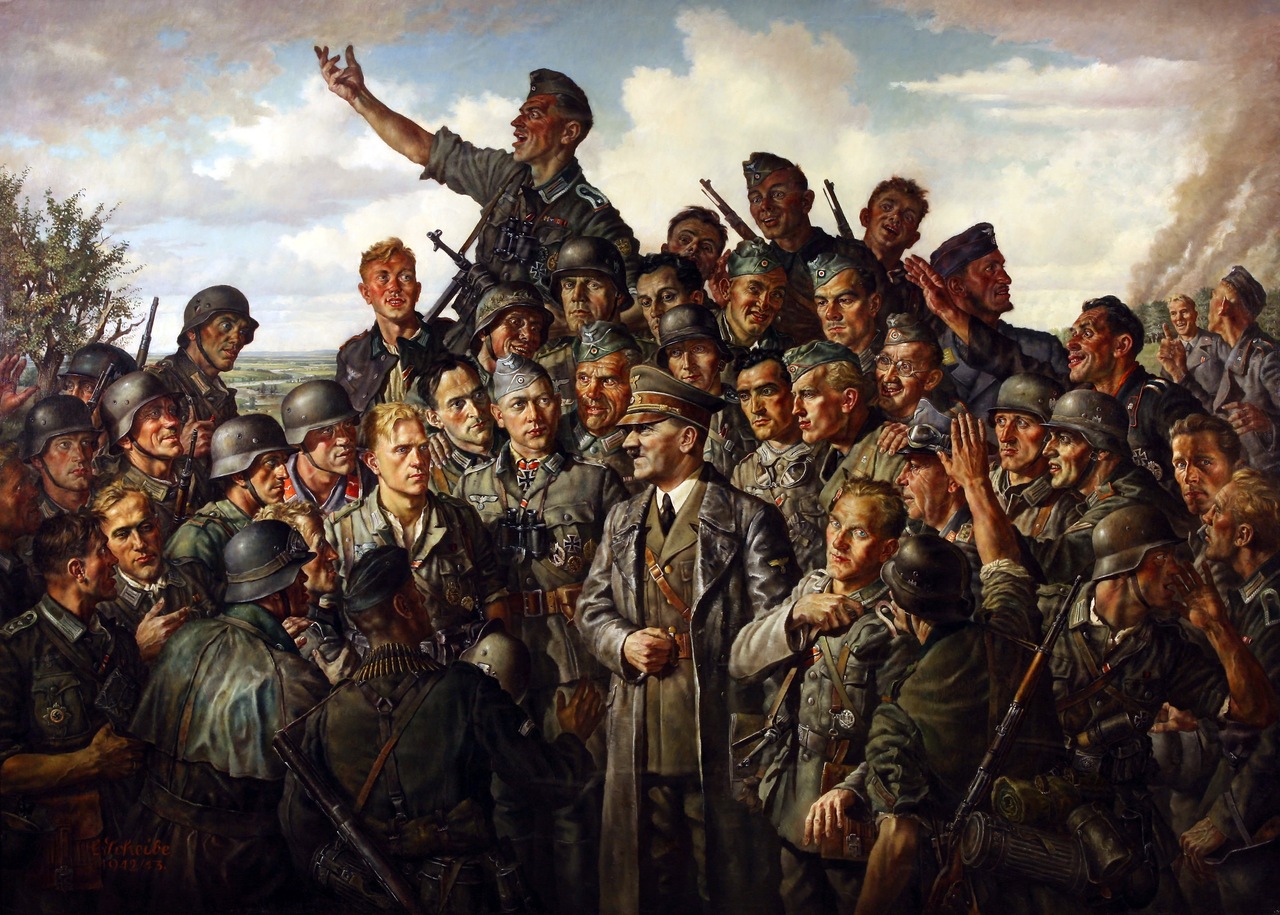 Любили   ли    немцы Гитлера?
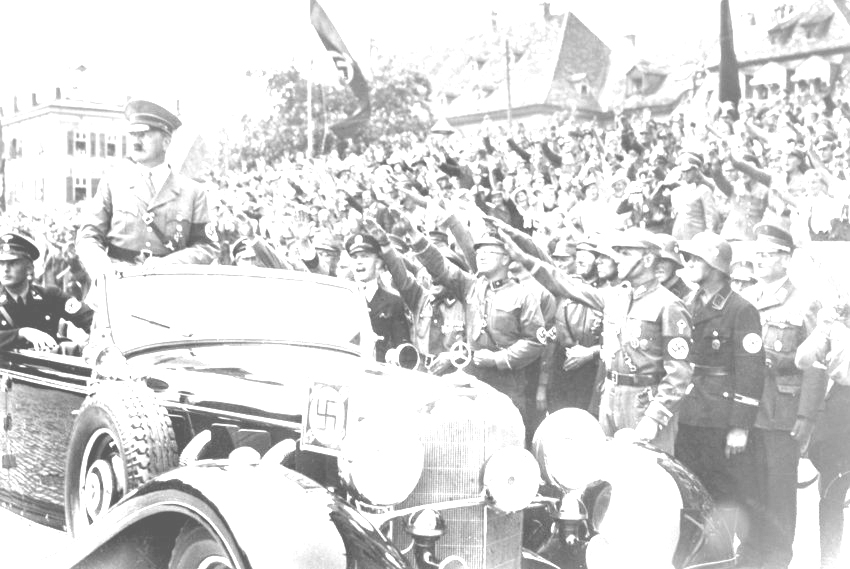 Ничем не примечательный вождь
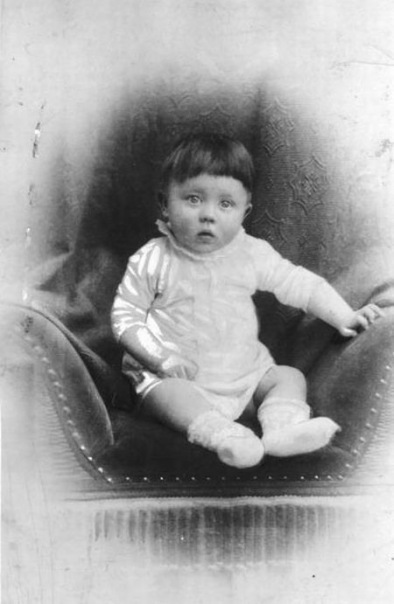 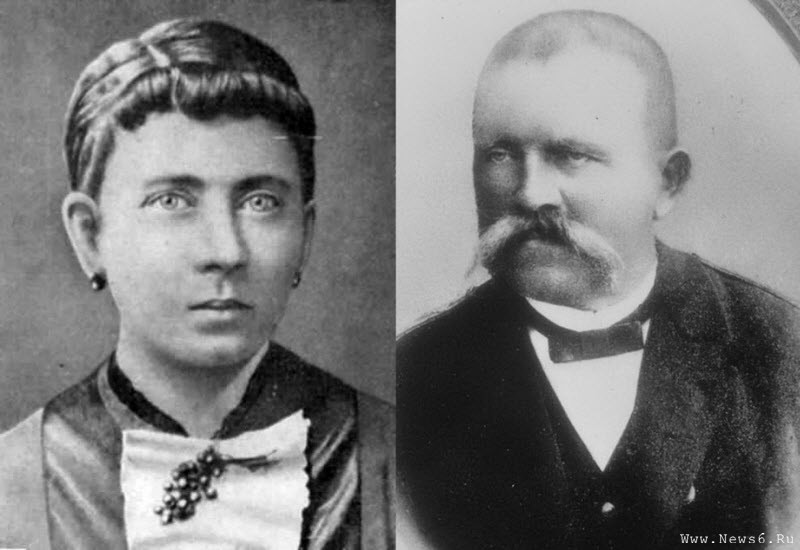 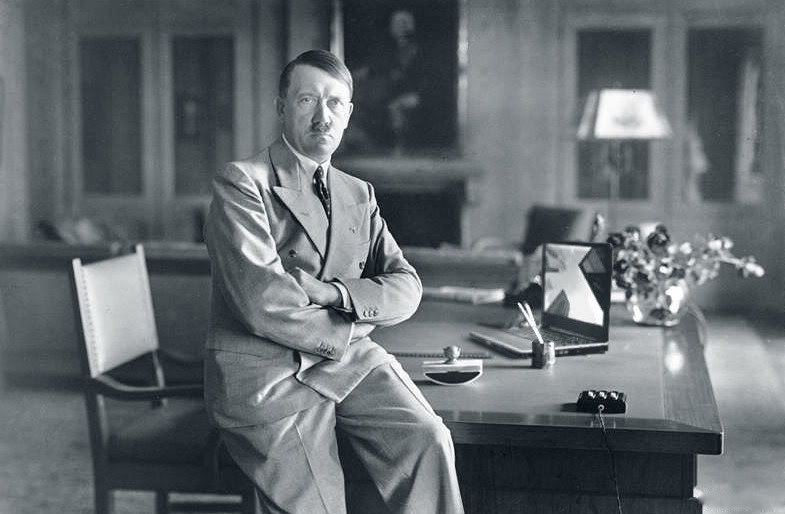 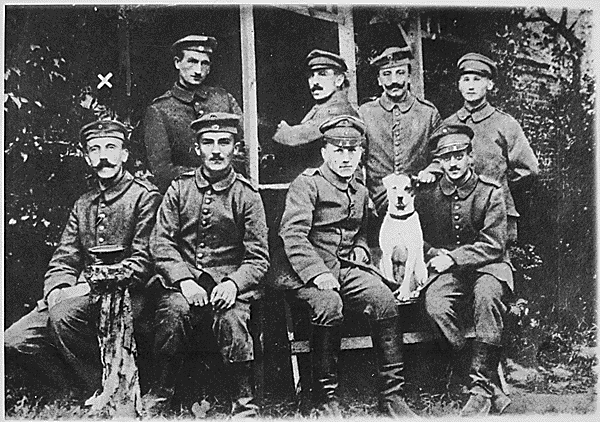 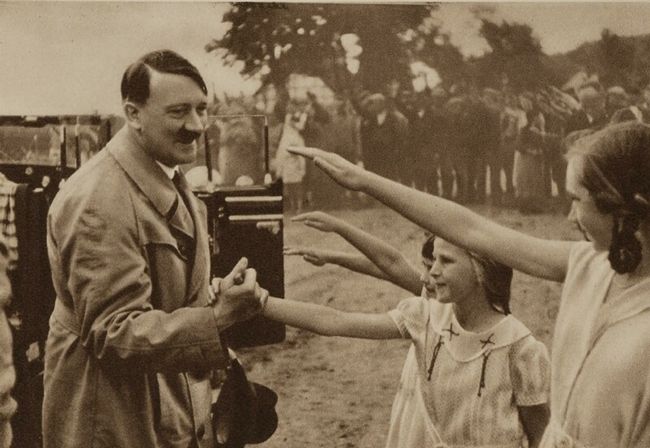 Мода на «сухой закон»
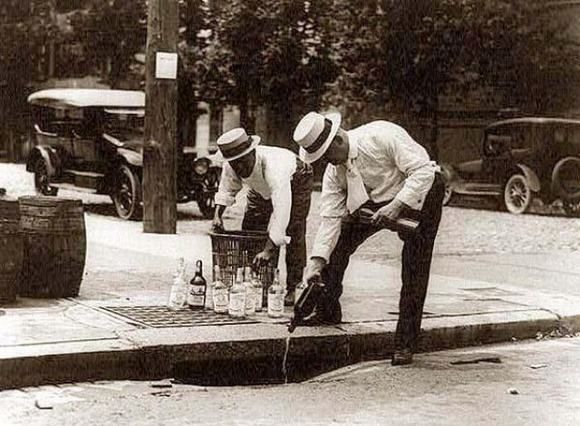 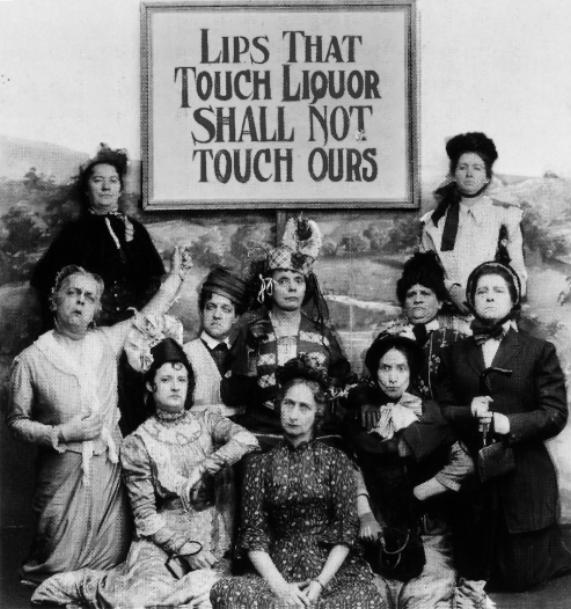 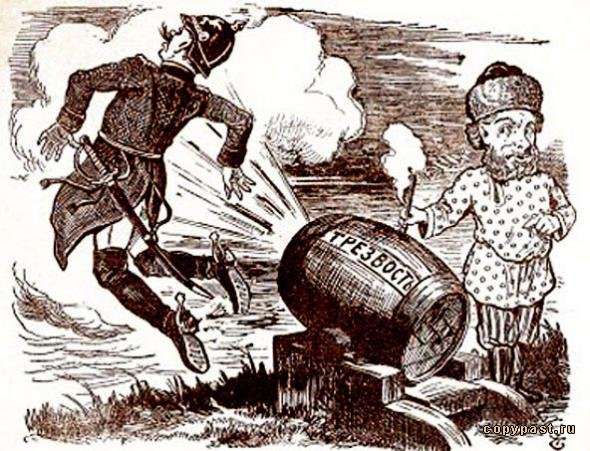 Идеи эпохи
«Не надо допускать рождения несознательных, несчастных, глупых и калек. А пока они есть, заботиться о них, не давая только им размножаться. Тогда их поколения скоро вымрут.»
«Уничтожать другие формы можно и без мучений – прекращением их размножения. В этом и состоит земная нравственность.»
В мечтах о будущем человечества
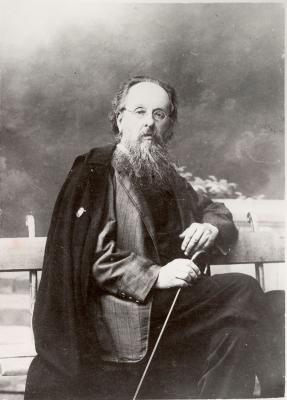 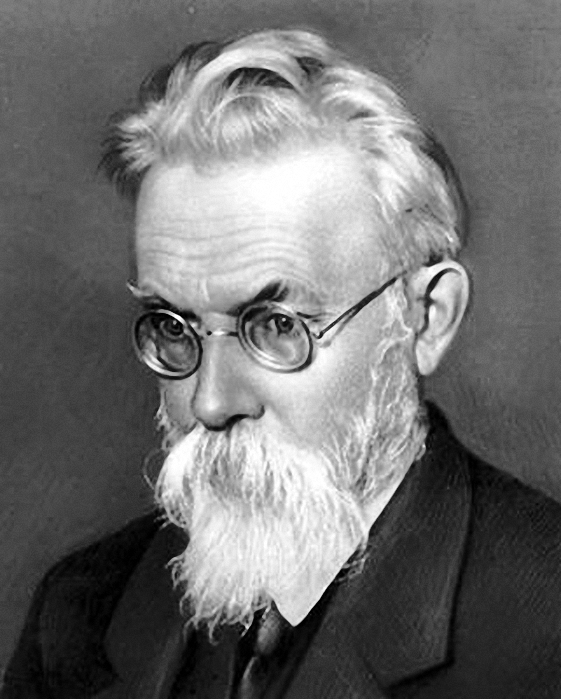 Удивительные опыты древних
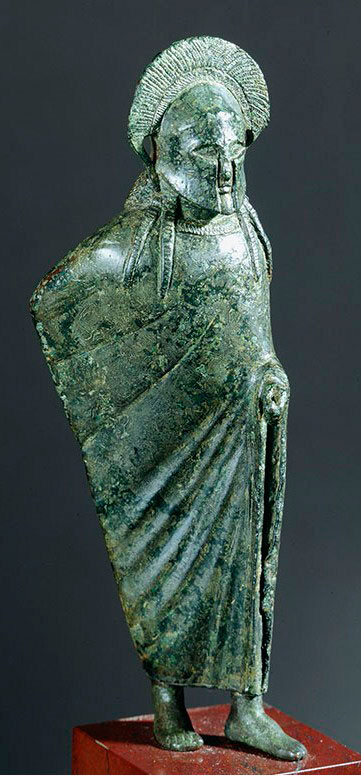 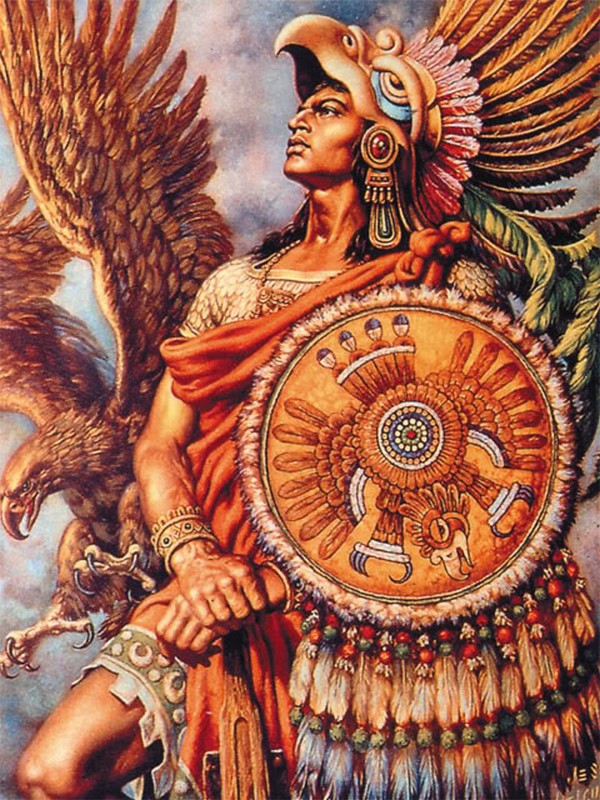 Чудесная наука евгеника
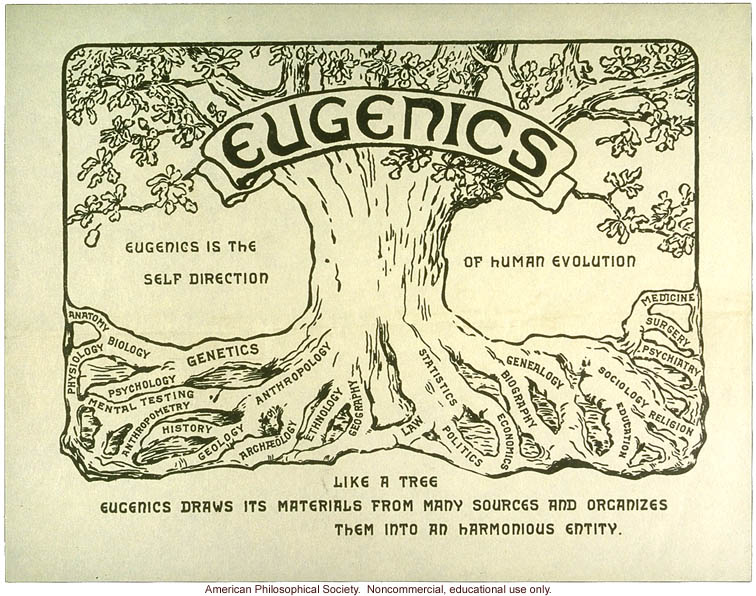 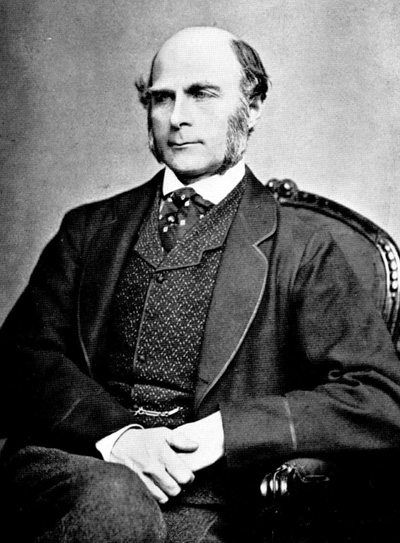 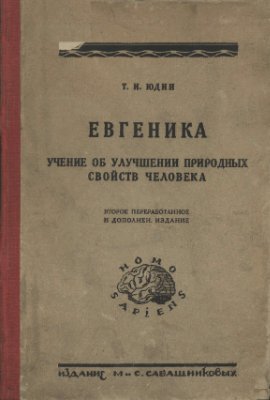 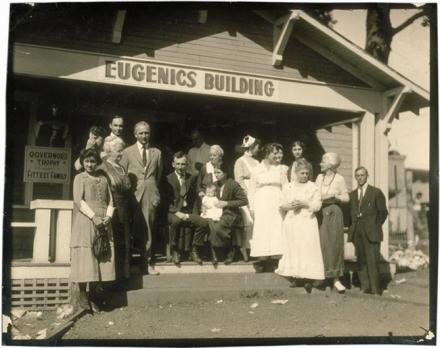 От евгеники – к генной инженерии